UMC EaD
Desafios na Produção
de Material Didático
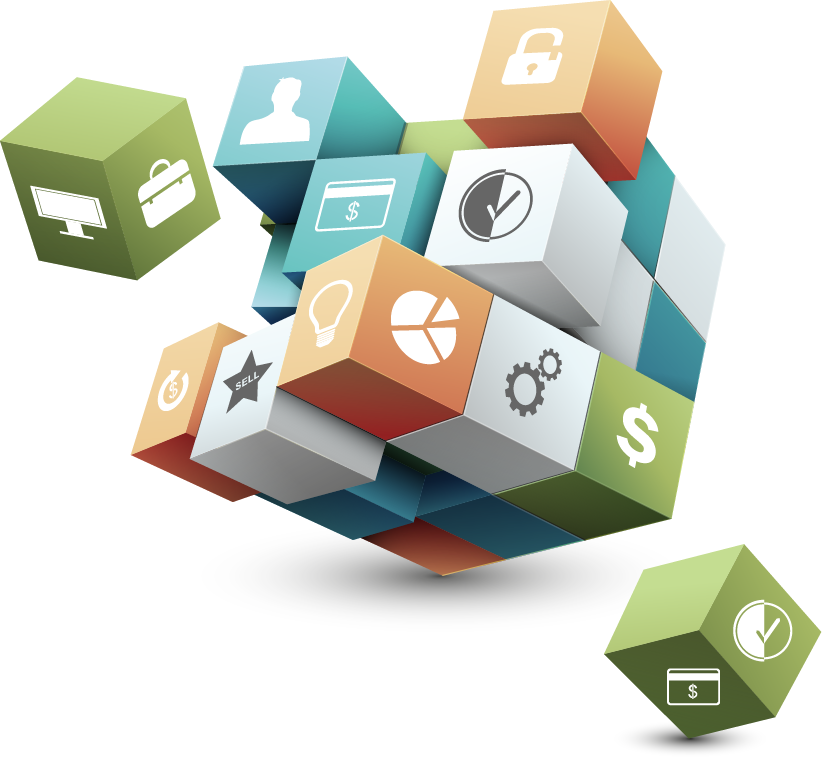 UMC EaD
Análise
Atuantes
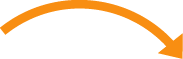 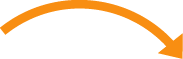 Coordenador de Curso    -    Professor Conteudista    -   Designer Instrucional
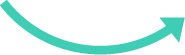 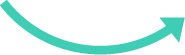 Plano de Aula
Desafios
Oportunidades
Plano de Aula desenvolvido de acordo com a ementa da instituição; 

Suporte da coordenação de curso;

Revisão para indicar os pontos em discordância no texto proposto.
Dificuldade de reconhecer a macro e a microestrutura do conteúdo.

Dificuldade em organizar as ideias do plano e seus objetivos.
UMC EaD
Desenvolvimento
Atuantes
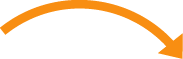 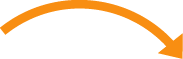 Professor Conteudista    -    Designer Instrucional   -   Revisor de texto
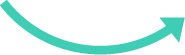 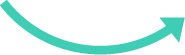 Conteúdo Bruto
Desafios
Oportunidades
Dificuldade de colocar em prática o poder de síntese;
Capacitação e manual de como escrever de forma sintetizada, clara e objetiva;
Falta de habilidade com relação à prática da linguagem dialógica, técnica e jargão profissional;
Treinamento sobre como escrever de forma dialógica e estimulante ao aluno;
Revisão Técnica e textual para verificar se a linguagem e os termos estão coerentes com o objetivo do material;
Conhecimento técnico sim, mas pouco conhecimento pedagógico;
Atualização e atividade de exercícios no padrão ENADE;
Treinamento sobre como adaptar as questões no padrão ENADE;
Cumprimento de agenda de envio de material.
Planejamento antecipado de cronograma.
UMC EaD
Design
Atuantes
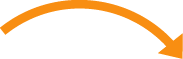 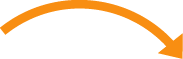 Professor Conteudista    -    Designer Instrucional      -     Designer
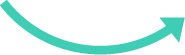 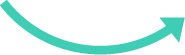 Gravação de Web Aula
Desafios
Oportunidades
Falta de experiência e amadurecimento vivenciada no Ensino Presencial;

Utilização de linguagem muito formal;

Dificuldade em frente as câmeras.
Treinamento e Manual sobre técnicas de EaD;

Adequação da aula presencial para o vídeo;

Treinamento sobre como se portar e ficar á vontade diante as câmeras assim como na aula presencial.
UMC EaD
Design
Atuantes
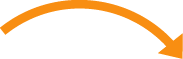 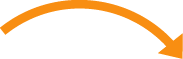 Professor Conteudista    -    Designer Instrucional      -     Designer
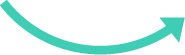 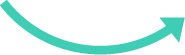 Produção do Material
Desafios
Oportunidades
Dificuldade de conhecimento Tecnológico;

Pouca vivência com inserção de recursos gráficos que dialoguem com o assunto abordado;

Dificuldade para coletar elementos visuais;

Dificuldade em empregar elementos periféricos.
Capacitação e Manual sobre a inserção de elementos gráficos que enriqueçam o material;

Banco de imagens próprio;

Padrões e Máscaras para facilitar a inserção de elementos;

Manual de elementos periféricos com exemplos para seguir durante o desenvolvimento.
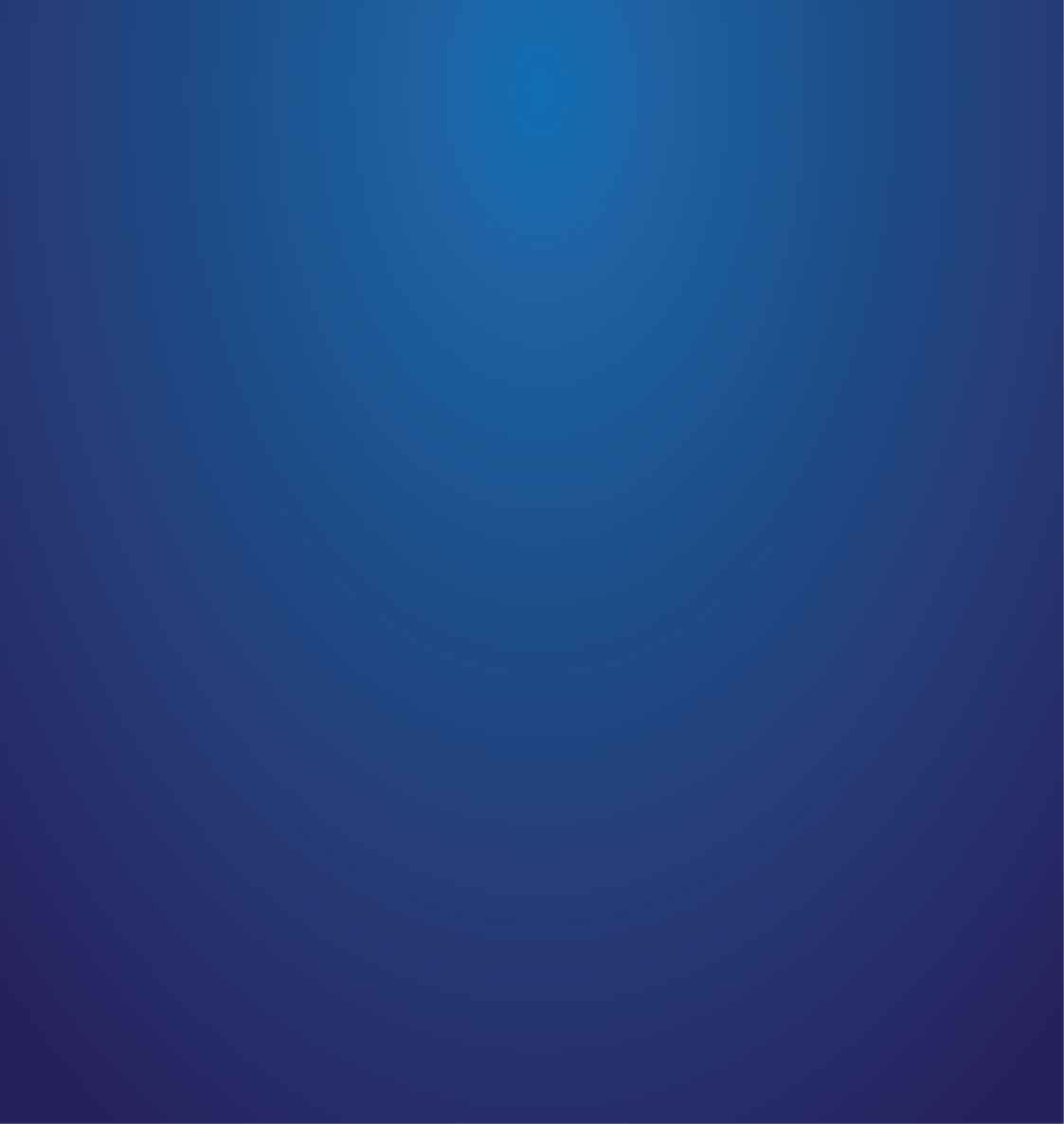 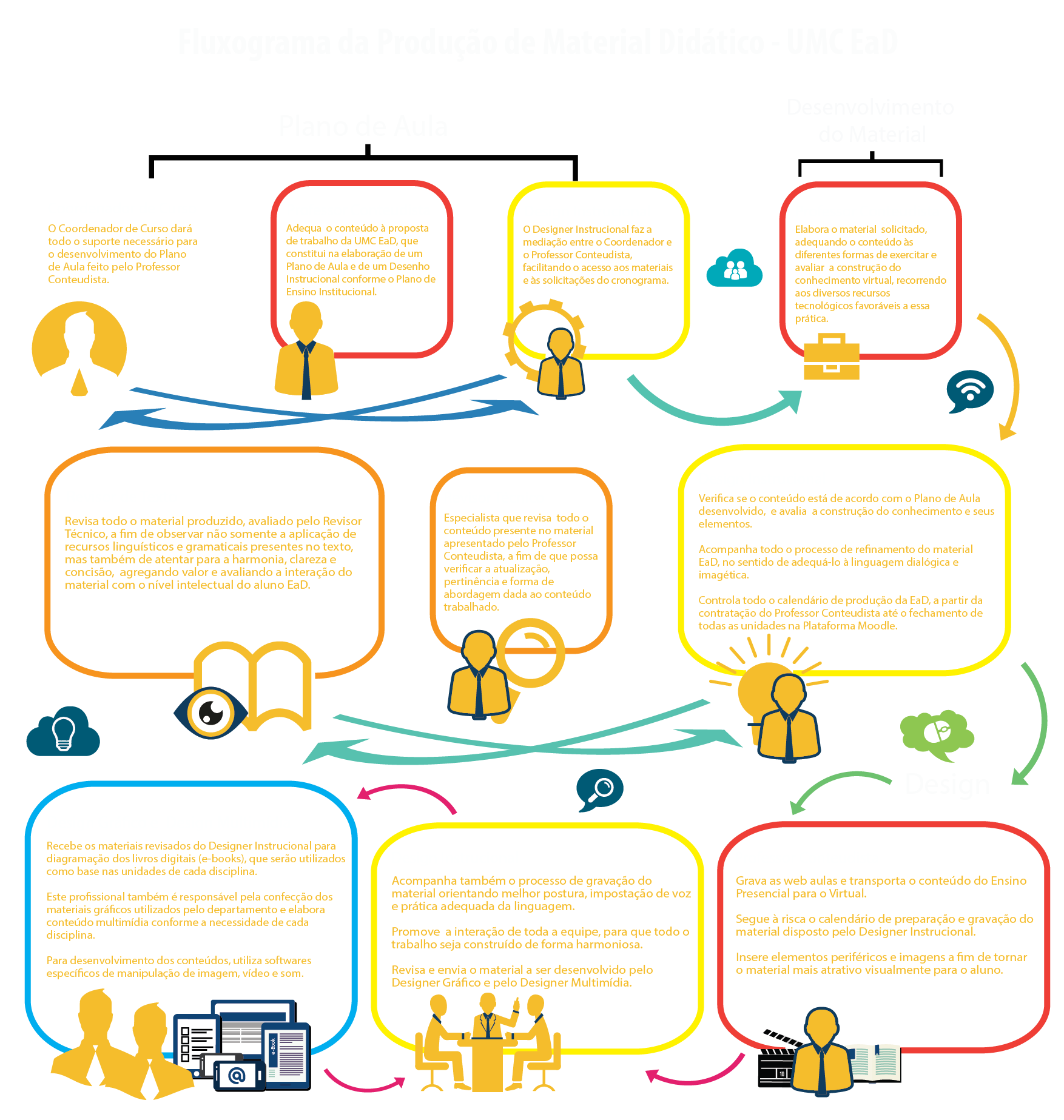 Educação a Distância
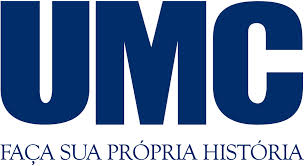 jacquelinelameza@umc.br
Universidade de Mogi das Cruzes

Av. Dr. Cândido Xavier de Almeida e Souza, 200Mogi das Cruzes - SP - CEP: 08780-911